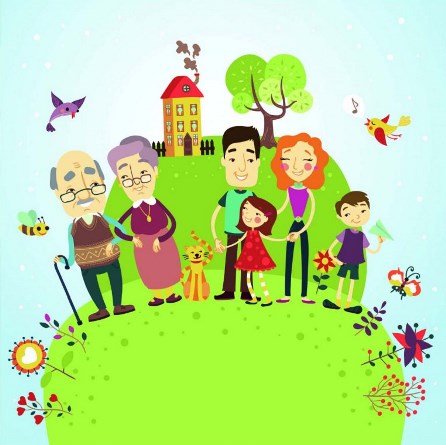 Презентация: «Моя семья»
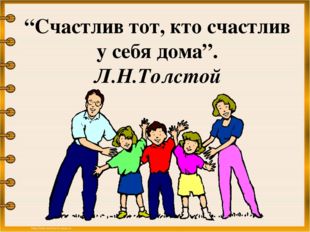 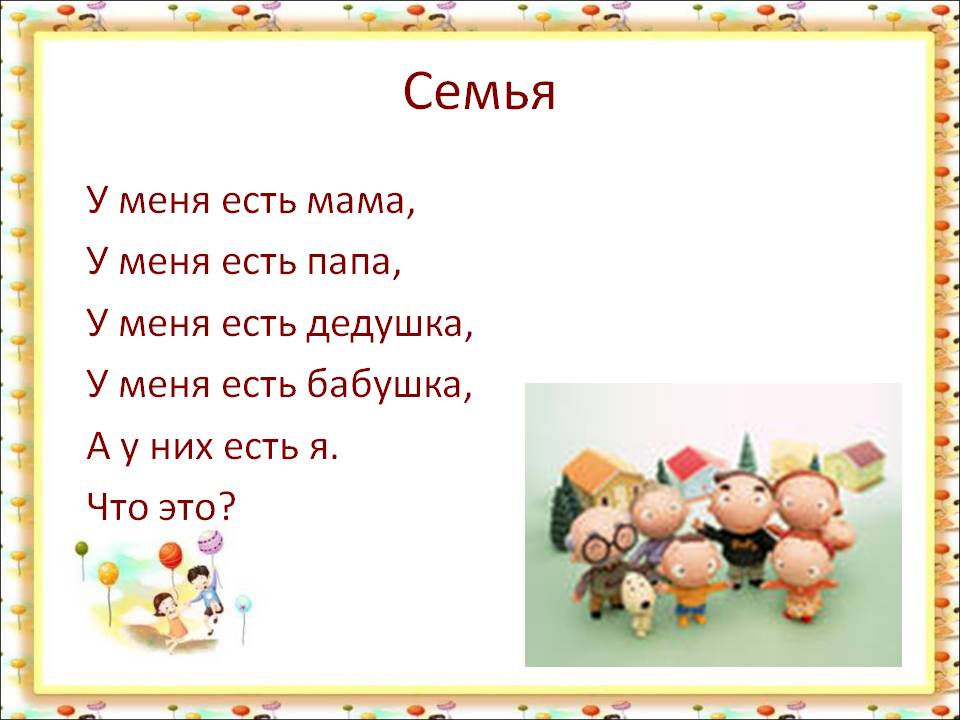 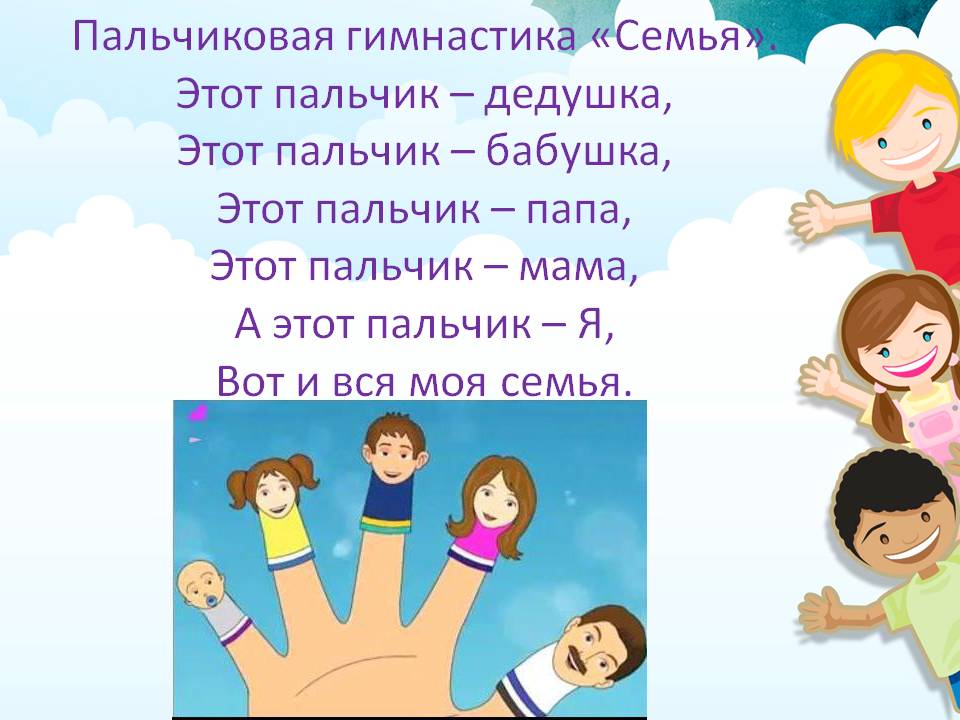 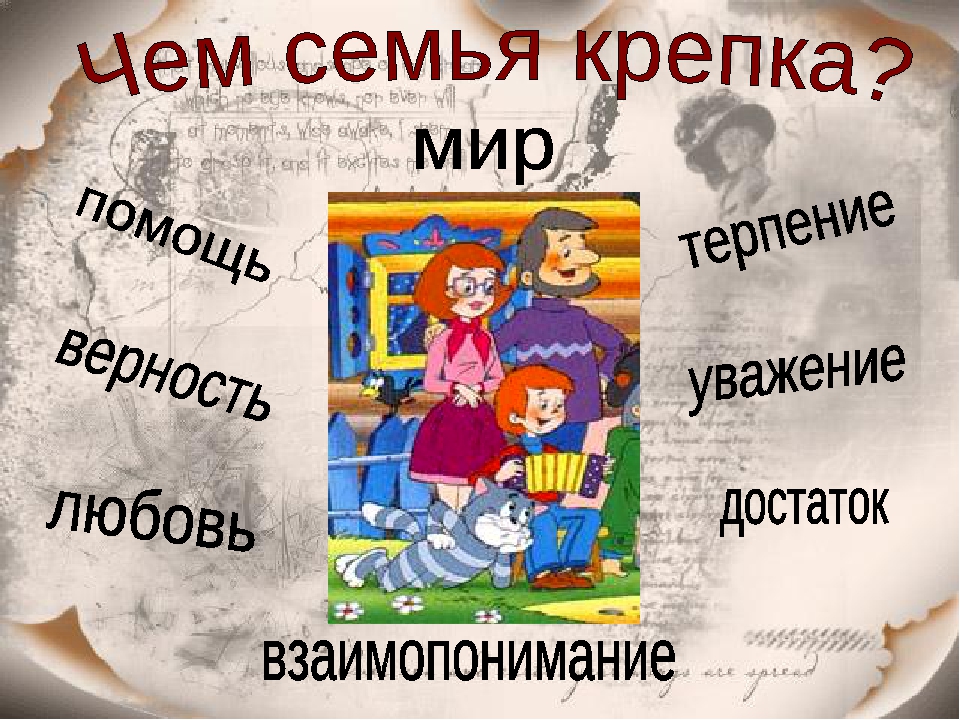 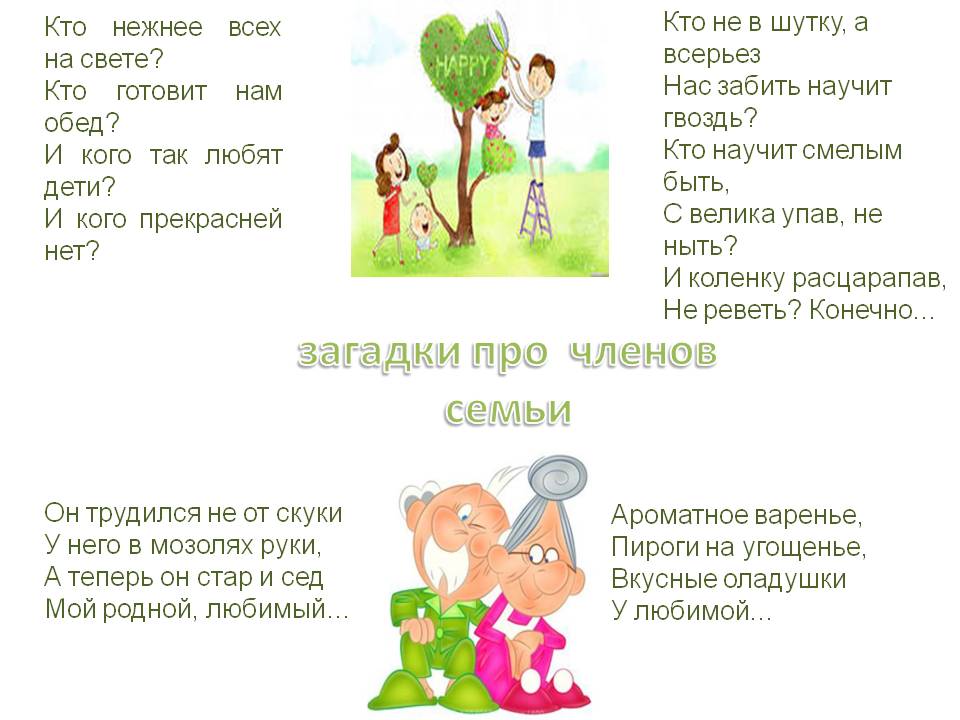 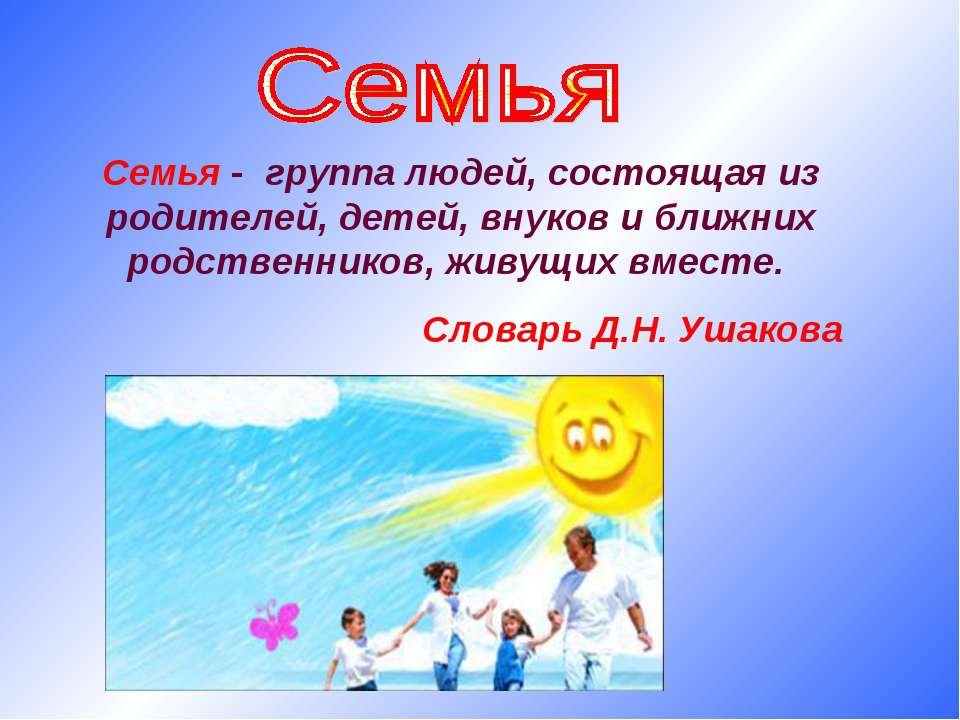 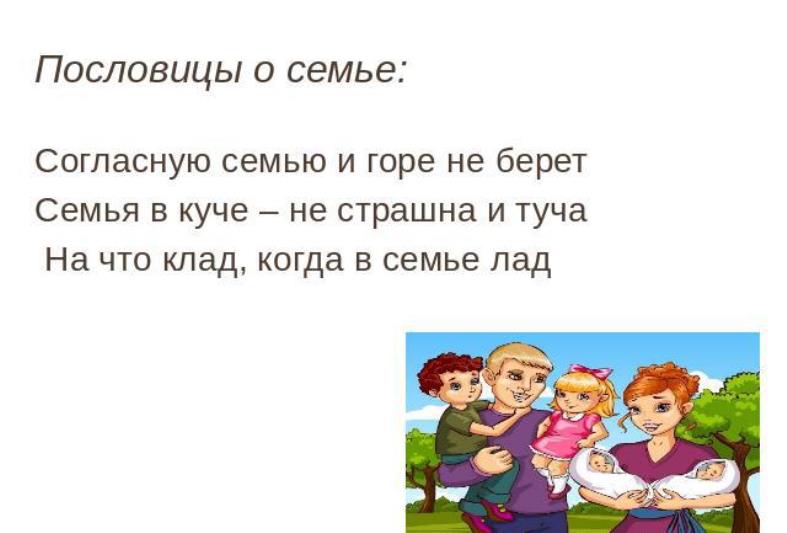 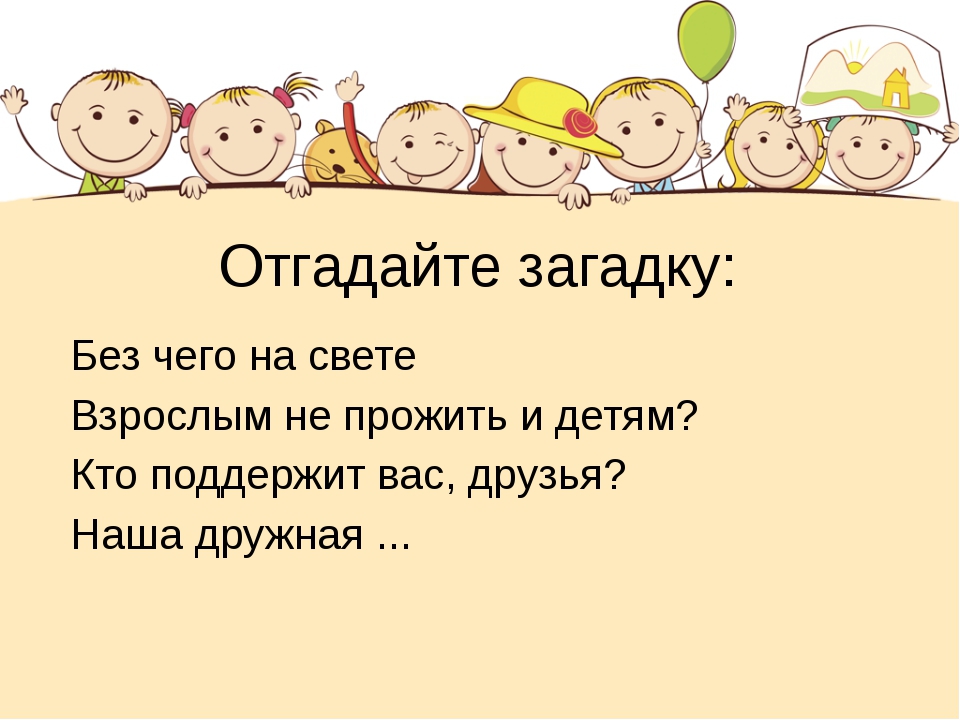 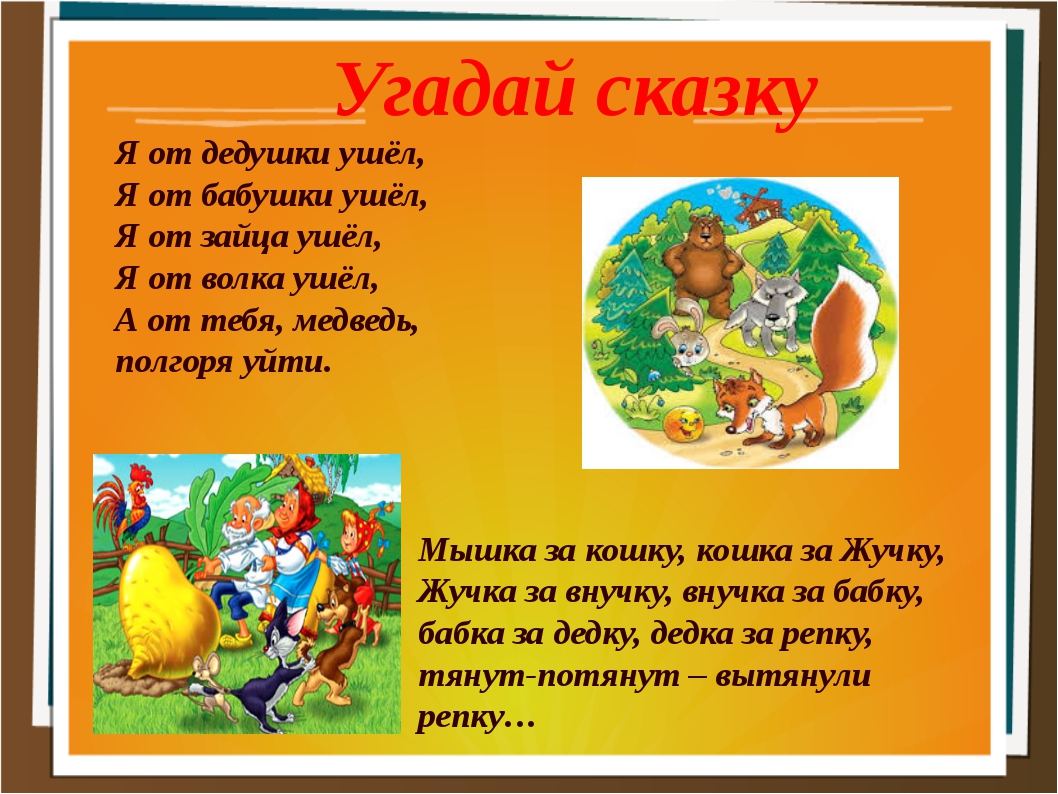 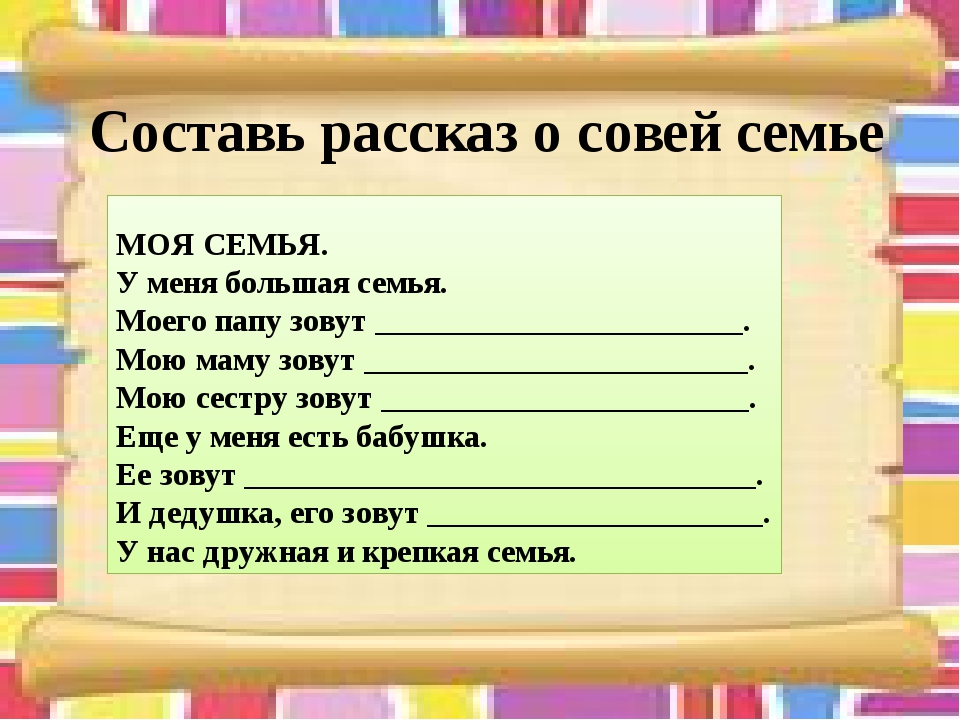 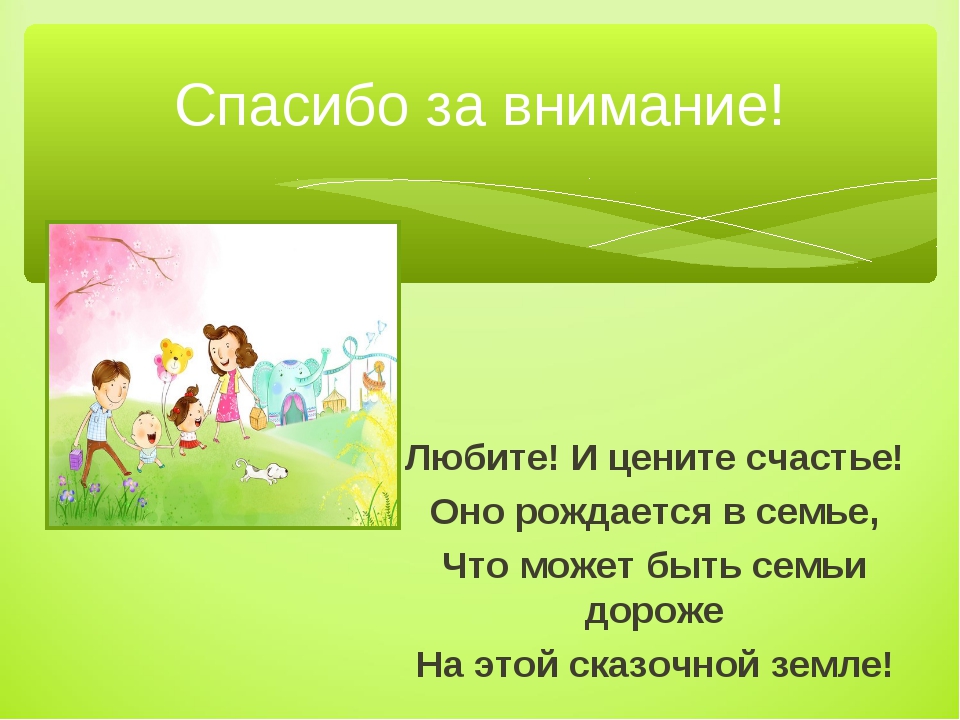